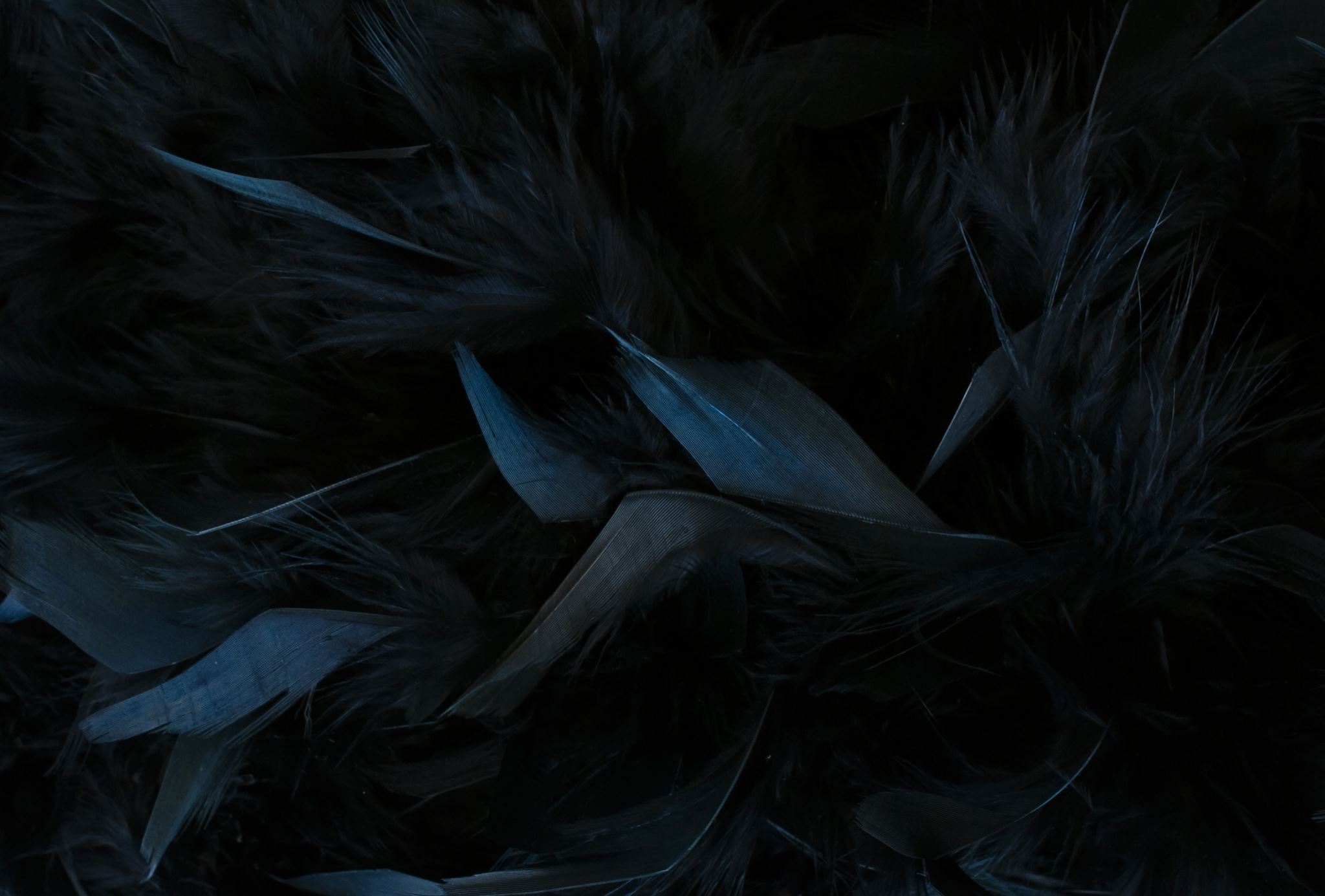 Walking in the Holy Spirit: Living a Spirit-led Life
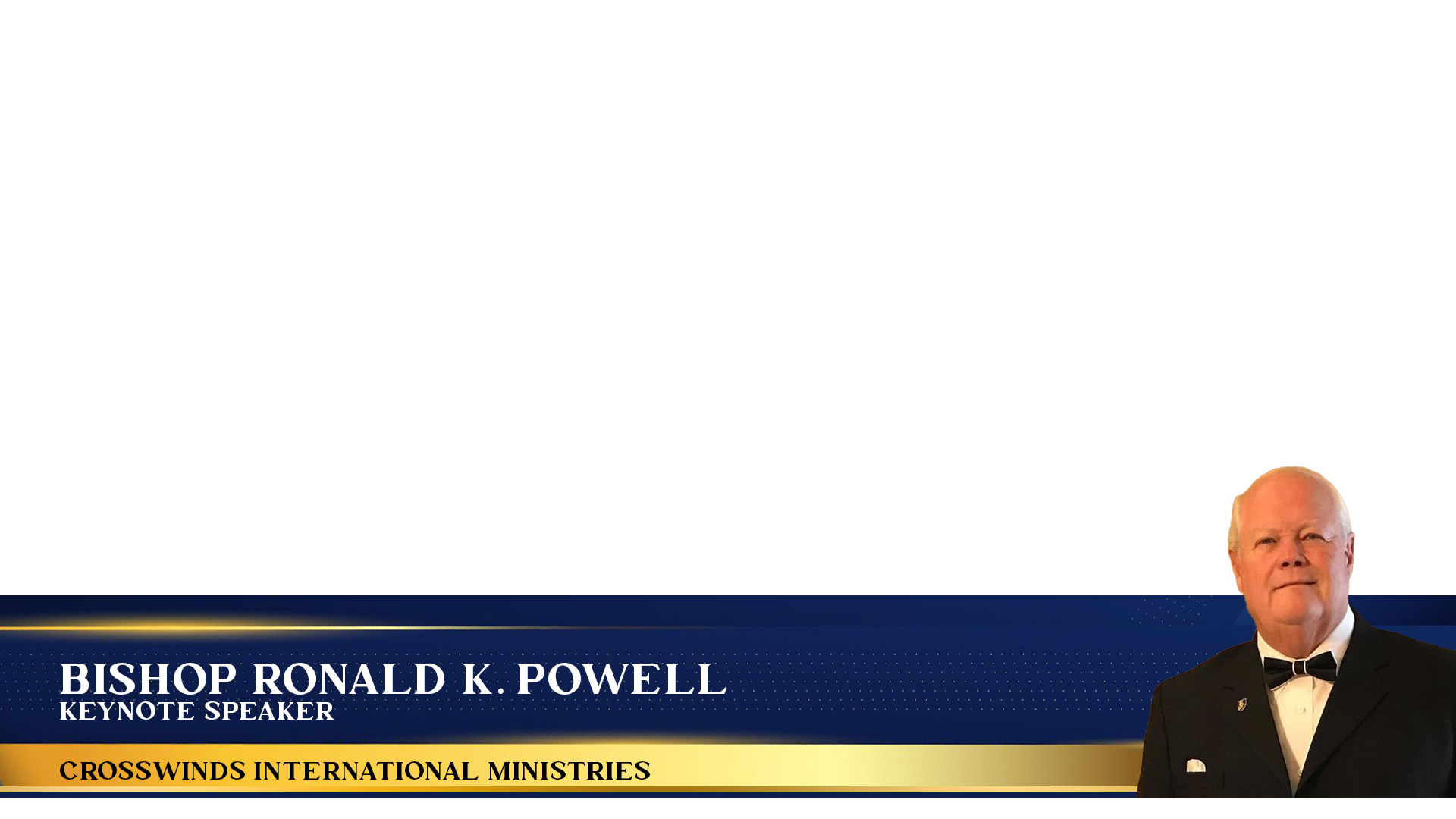 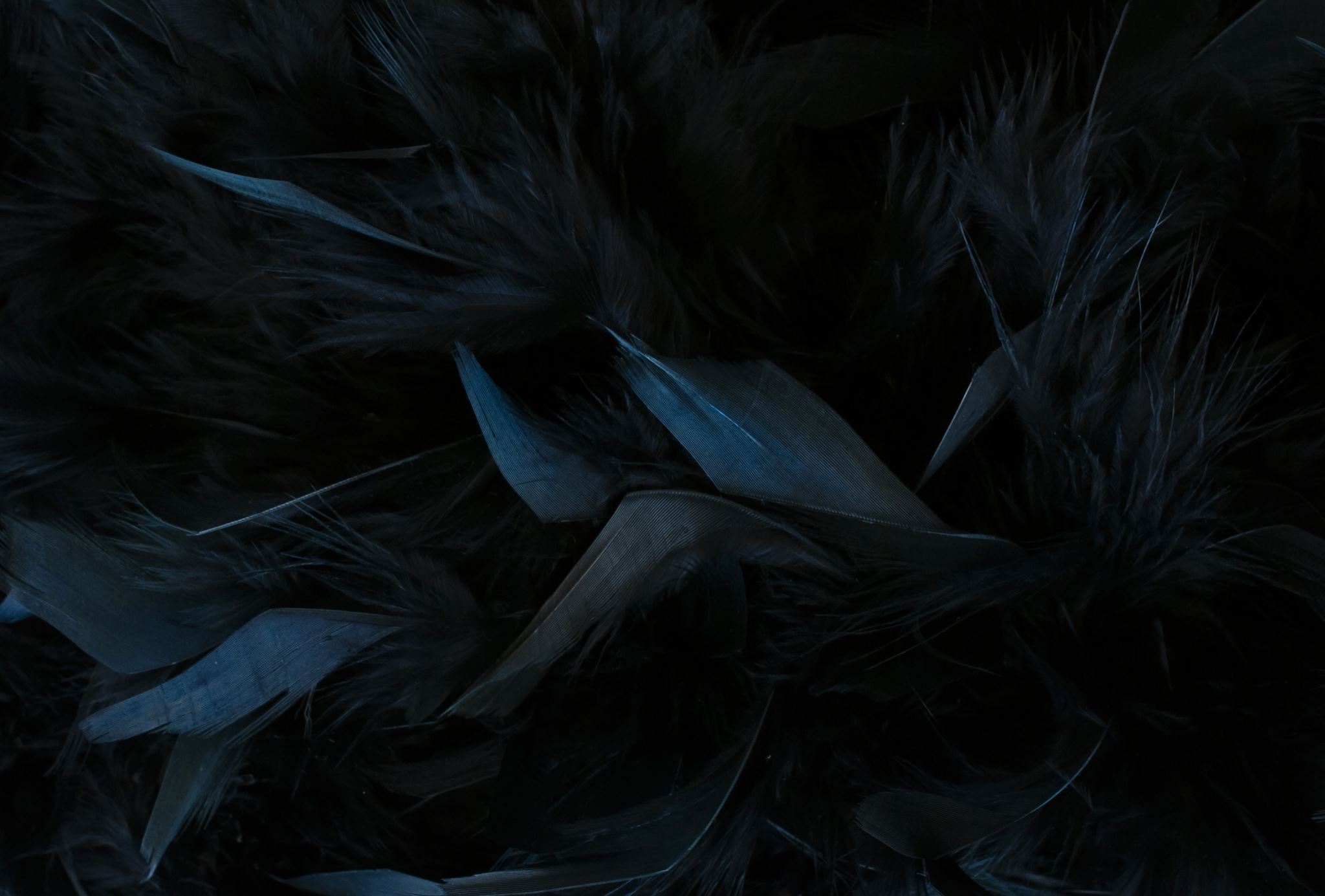 Introduction
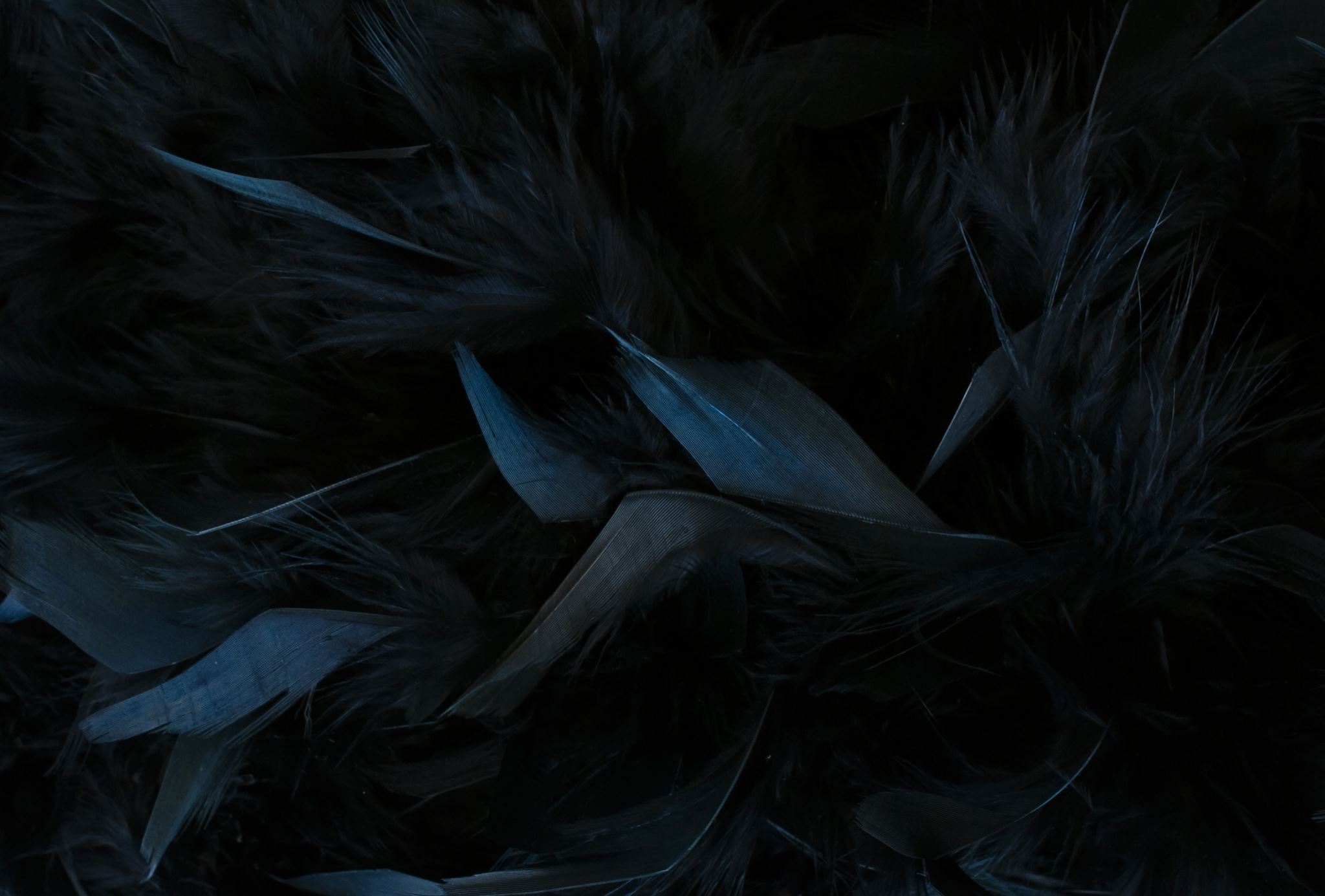 Scripture 1: Galatians 5:16-18 (NIV) "So I say, walk by the Spirit, and you will not gratify the desires of the flesh. For the flesh desires what is contrary to the Spirit, and the Spirit what is contrary to the flesh. They are in conflict with each other so that you are not to do whatever you want. But if you are led by the Spirit, you are not under the law."
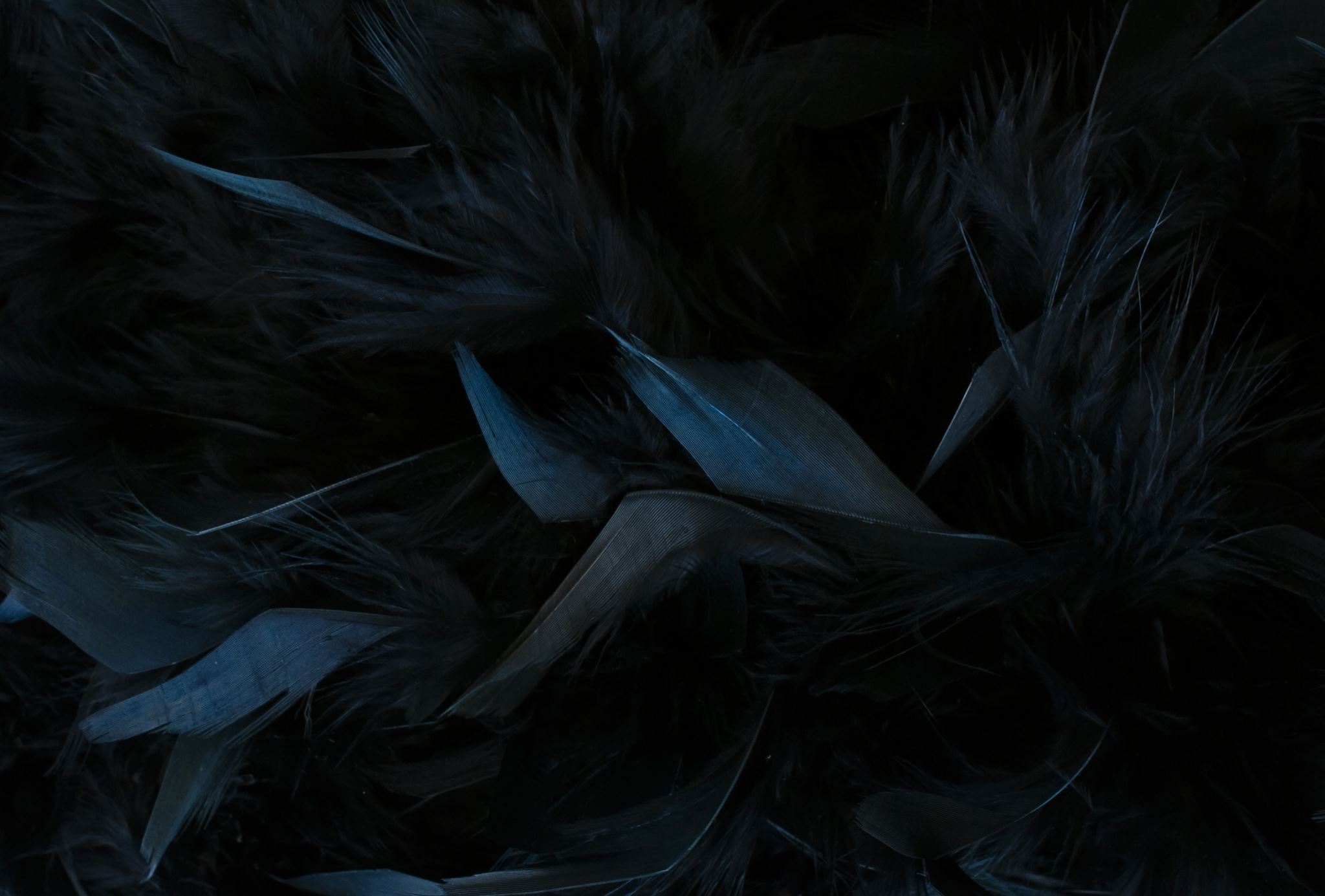 Scripture 2: Romans 8:5-6 (NIV) "Those who live according to the flesh have their minds set on what the flesh desires, but those who live in accordance with the Spirit have their minds set on what the Spirit desires. The mind governed by the flesh is death, but the mind governed by the Spirit is life and peace.
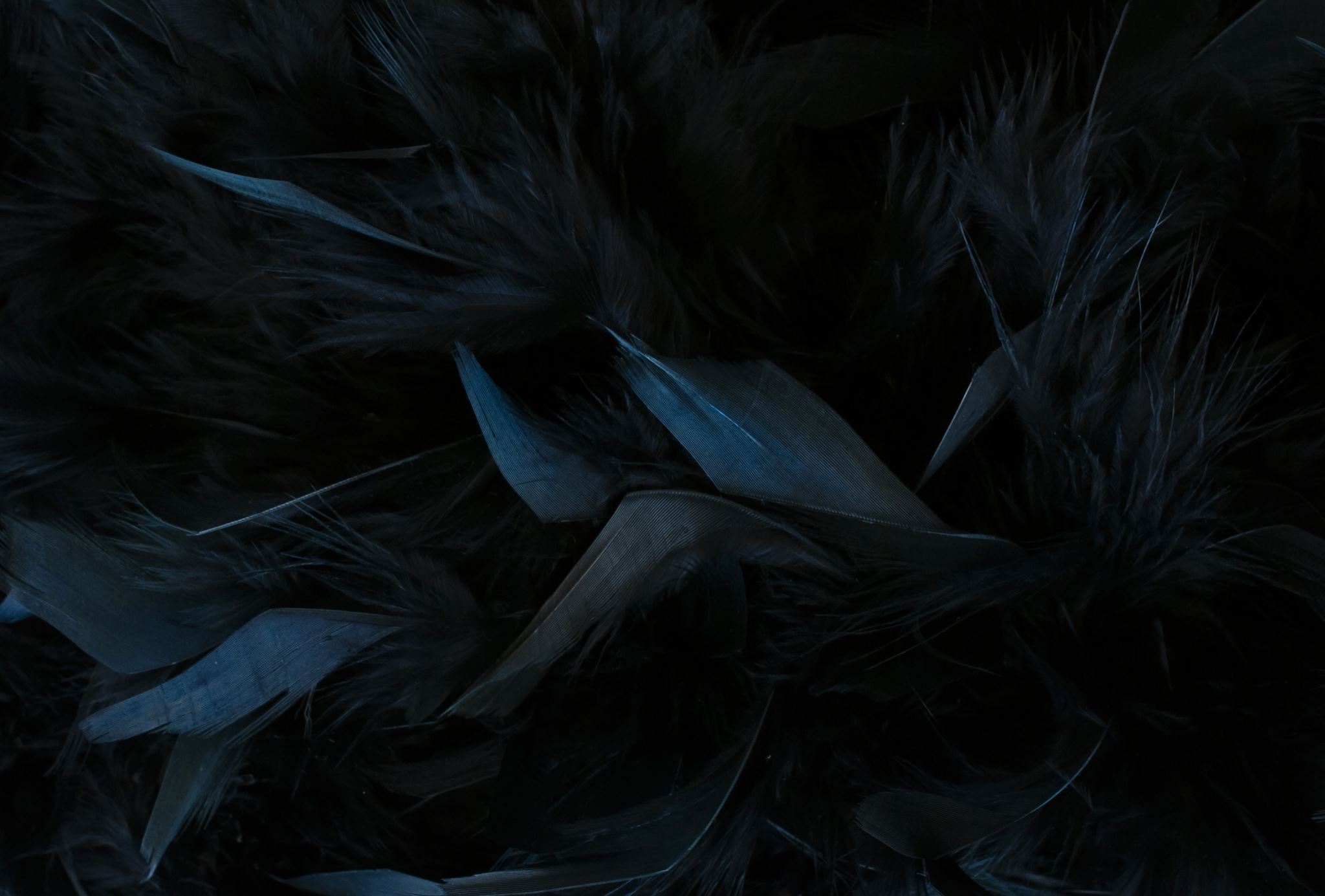 Scripture 3: Galatians 5:22-25 (NIV) "But the fruit of the Spirit is love, joy, peace, forbearance, kindness, goodness, faithfulness, gentleness and self-control. Against such things, there is no law. Those who belong to Christ Jesus have crucified the flesh with its passions and desires. Since we live by the Spirit, let us keep in step with the Spirit."
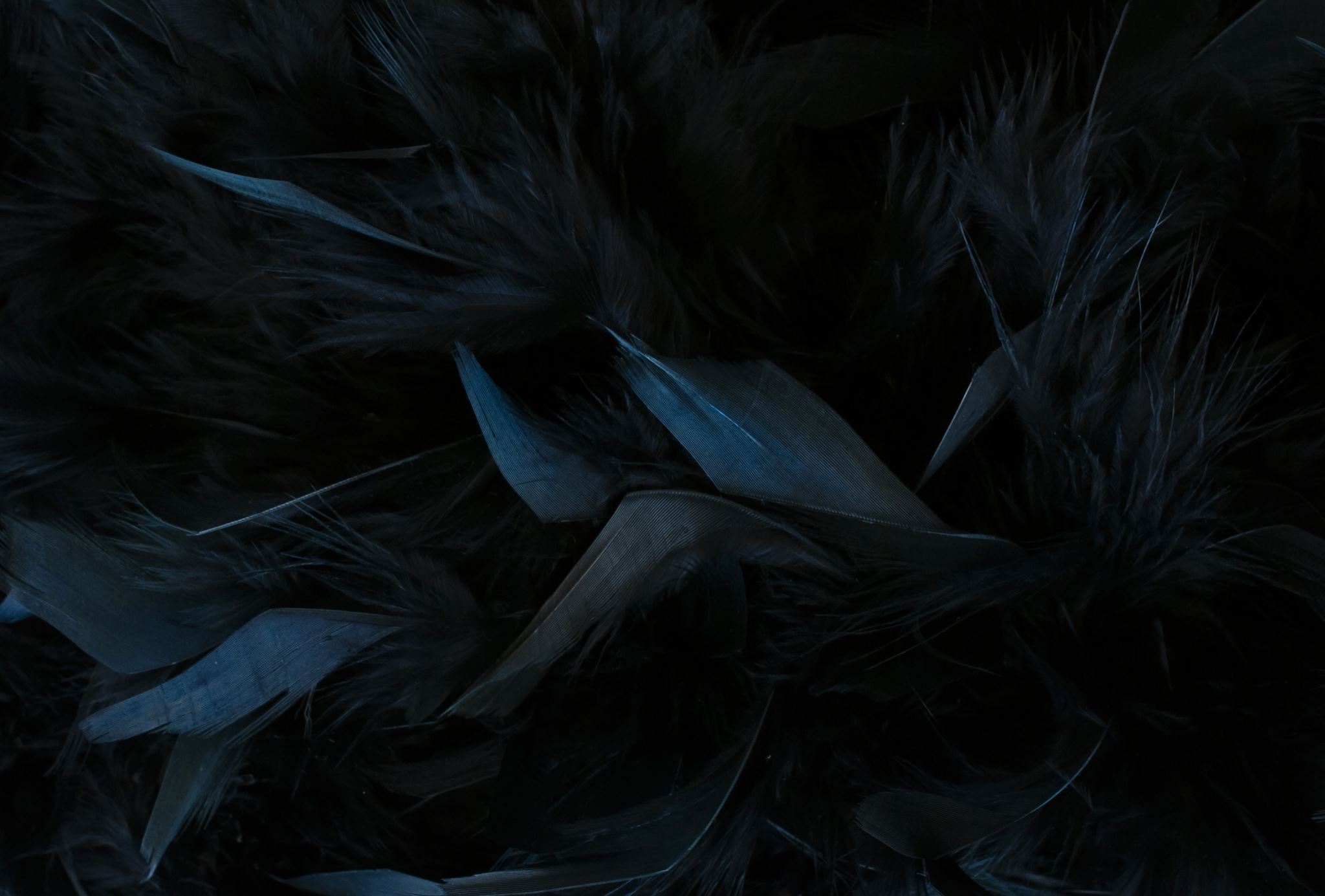 Scripture 4: Ephesians 5:18-20 (NIV) "Do not get drunk on wine, which leads to debauchery. Instead, be filled with the Spirit, speaking to one another with psalms, hymns, and songs from the Spirit. Sing and make music from your heart to the Lord, always giving thanks to God the Father for everything, in the name of our Lord Jesus Christ."
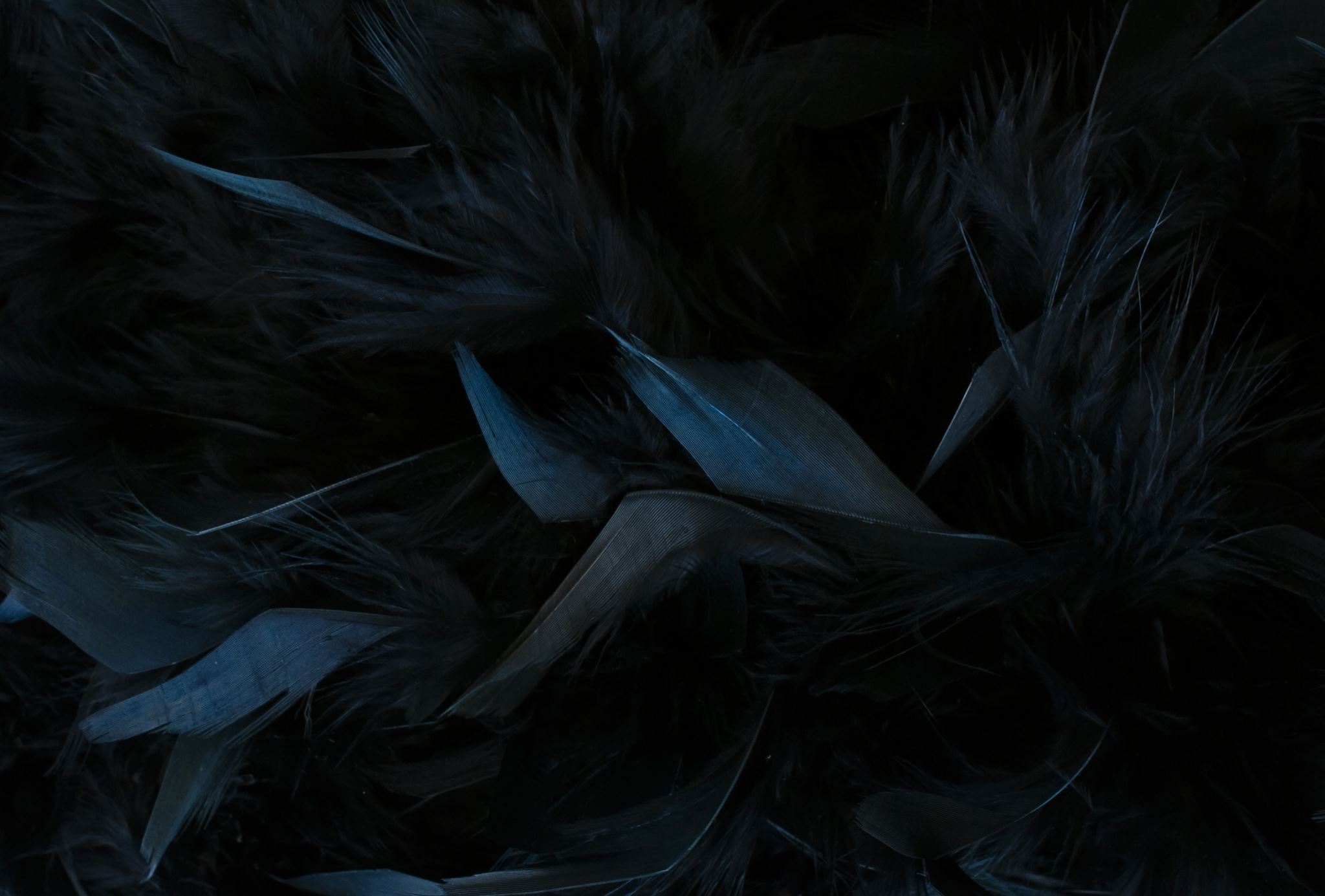 Scripture 5: John 16:13 (NIV) "But when he, the Spirit of truth, comes, he will guide you into all the truth. He will not speak on his own; he will speak only what he hears, and he will tell you what is yet to come."
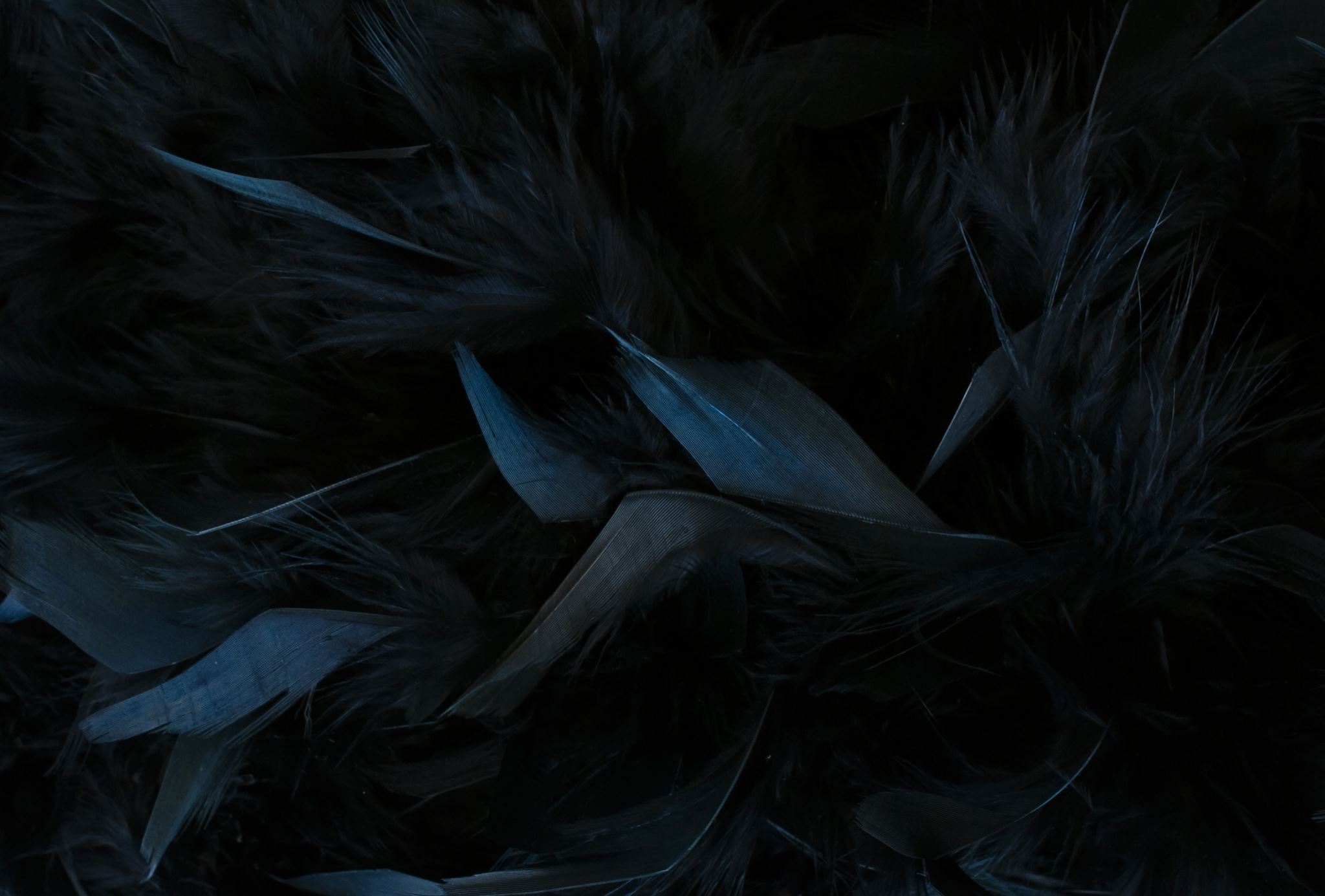 Scripture 6: Romans 8:14 (NIV) "For those who are led by the Spirit of God are the children of God."
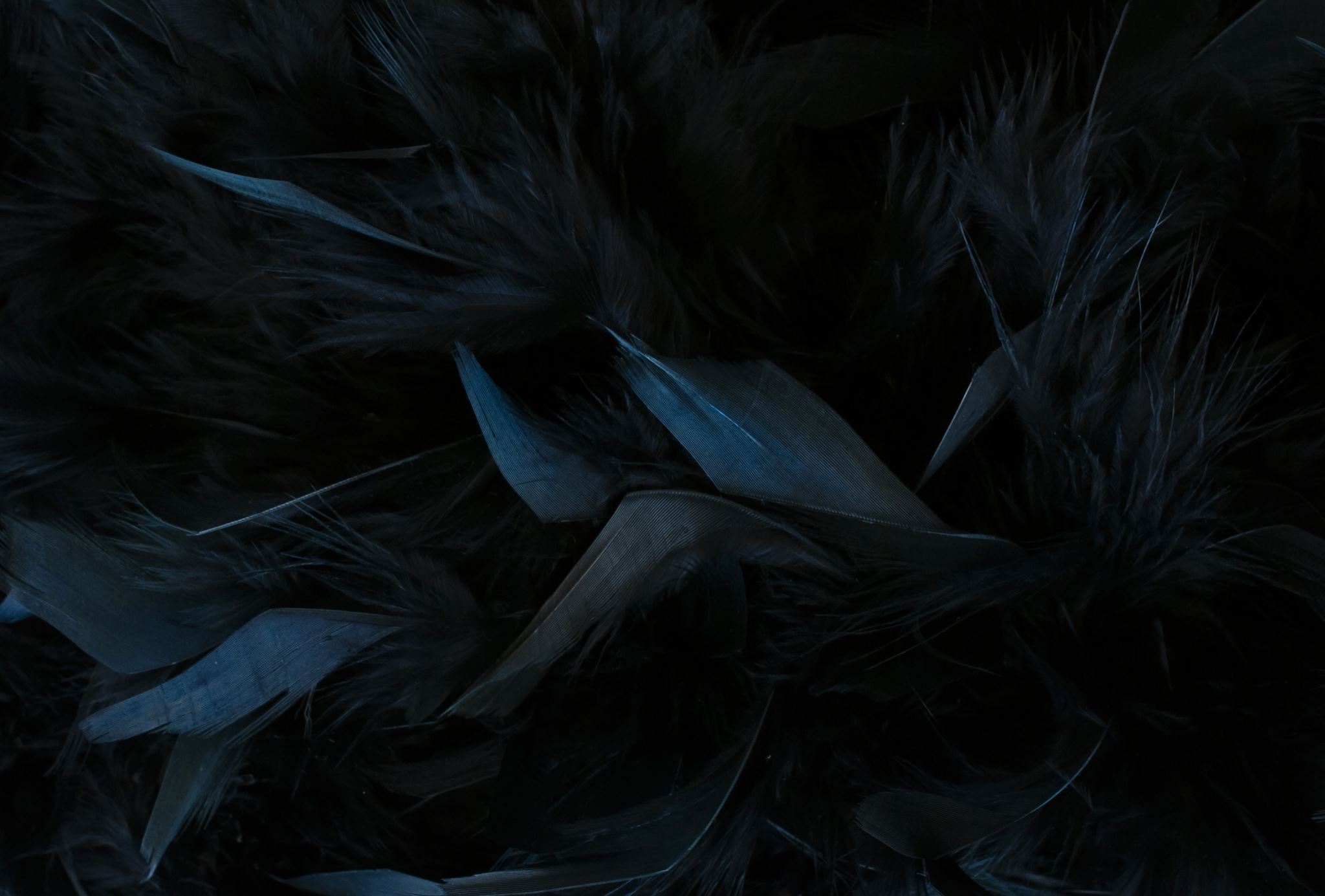 Scripture 7: 1 Corinthians 3:16 (NIV) “Don’t you know that you yourselves are God’s temple and that God’s Spirit dwells in your midst?”
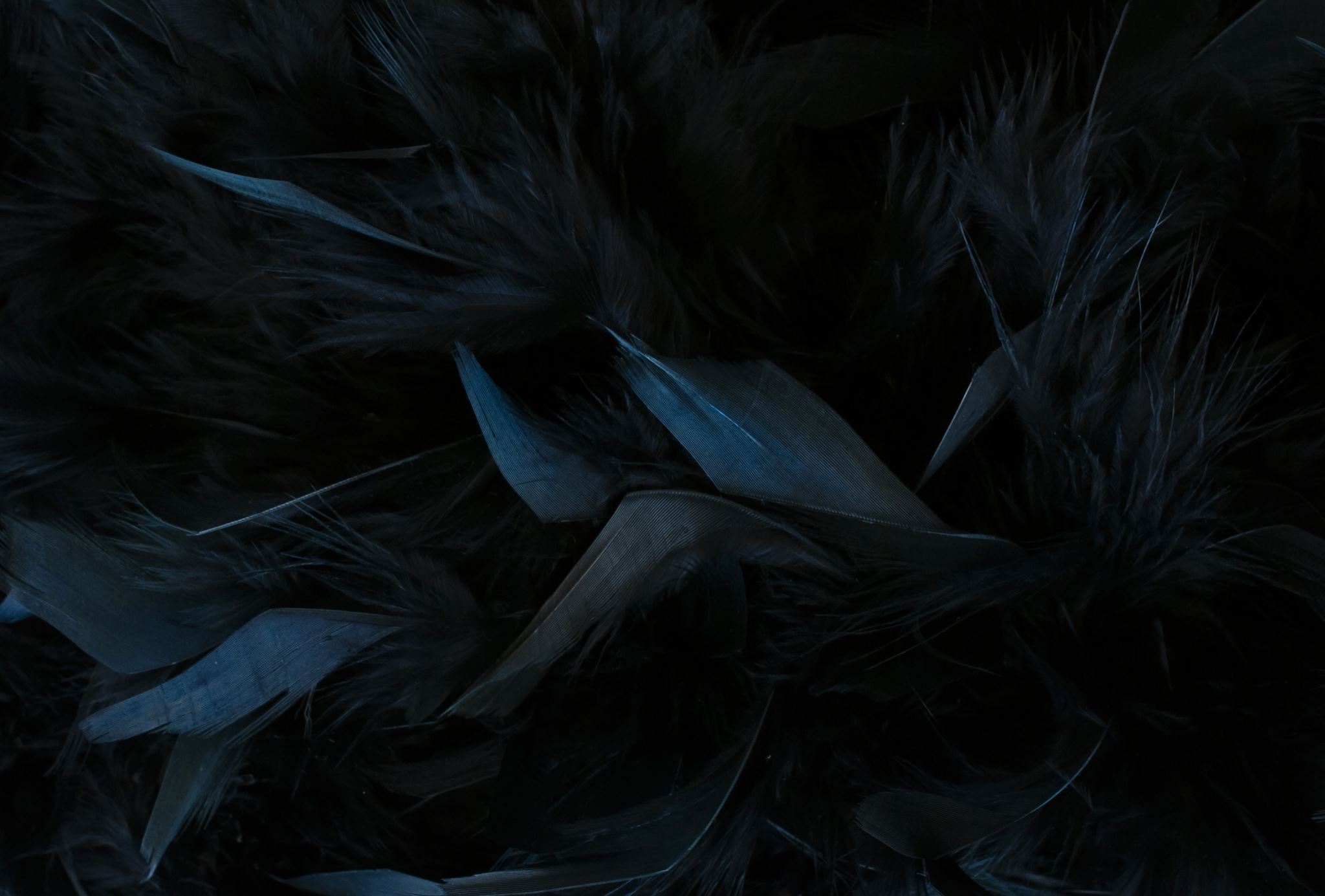 Scripture 8: Galatians 5:25 (NIV) "Since we live by the Spirit, let us keep in step with the Spirit."
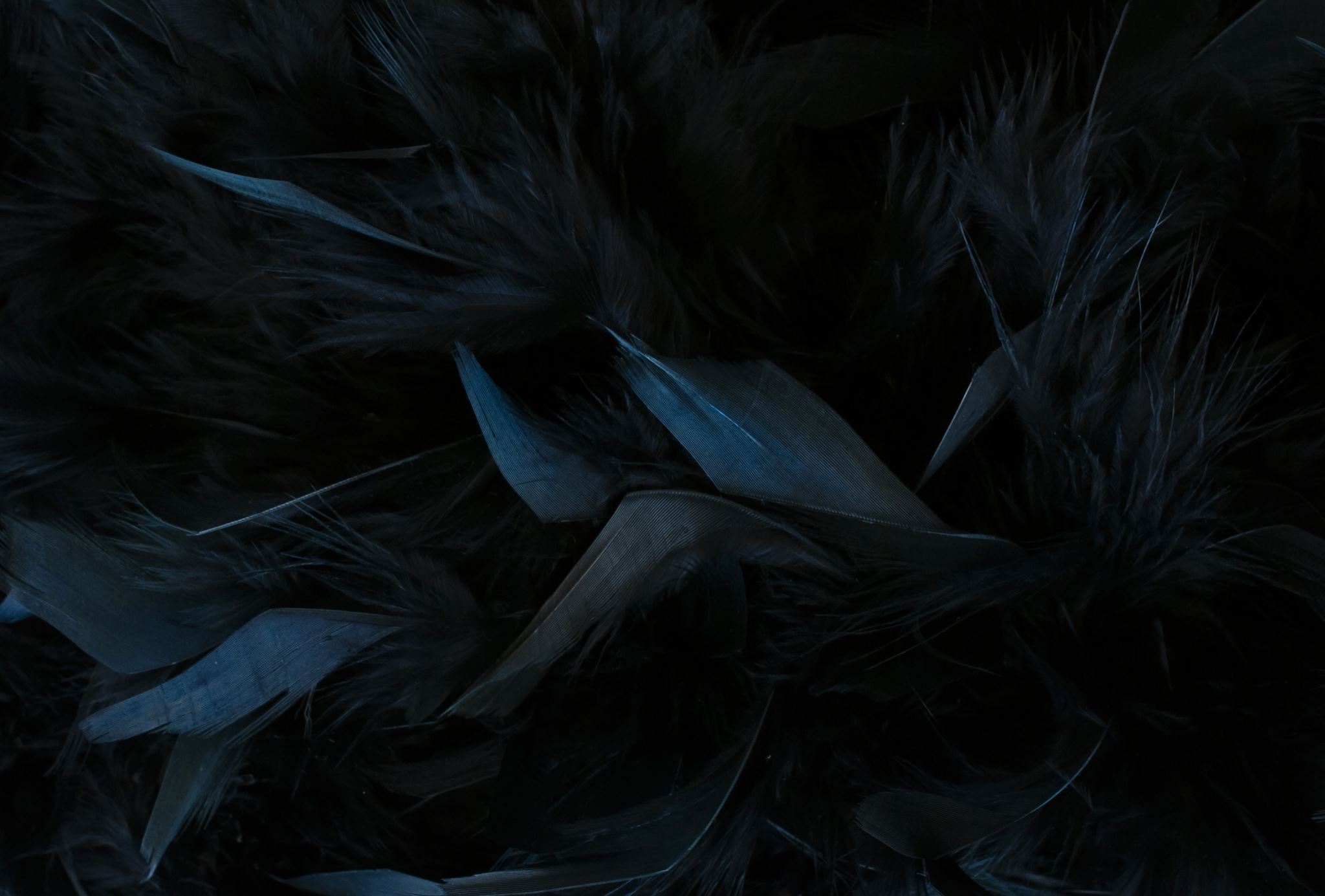 Scripture 9: Zechariah 4:6 (NIV) "Not by might nor by power, but by my Spirit,’ says the Lord Almighty."
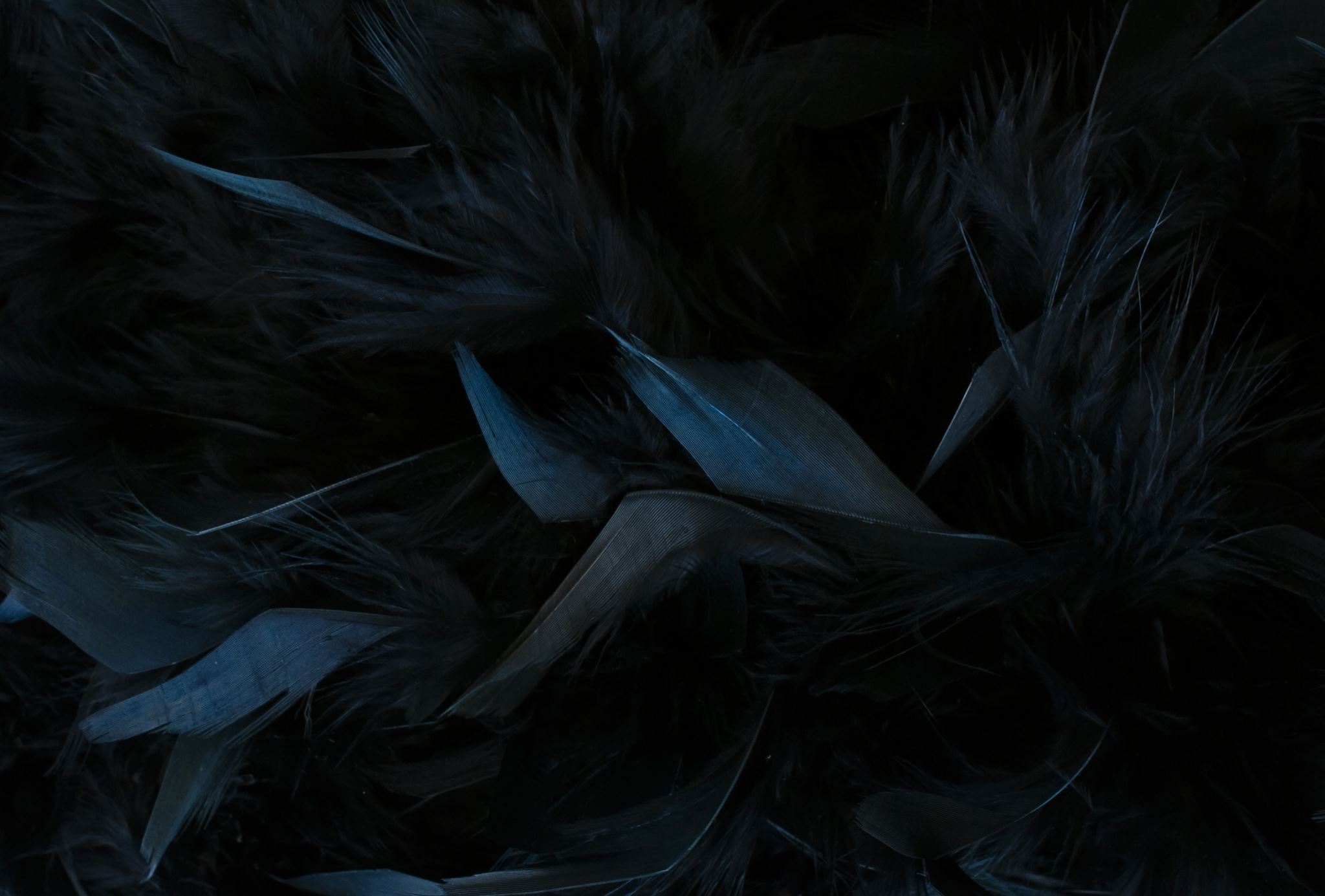 Scripture 10: 2 Corinthians 3:17-18 (NIV) "Now the Lord is the Spirit, and where the Spirit of the Lord is, there is freedom. And we all, who with unveiled faces contemplate the Lord’s glory, are being transformed into his image with ever-increasing glory, which comes from the Lord, who is the Spirit."
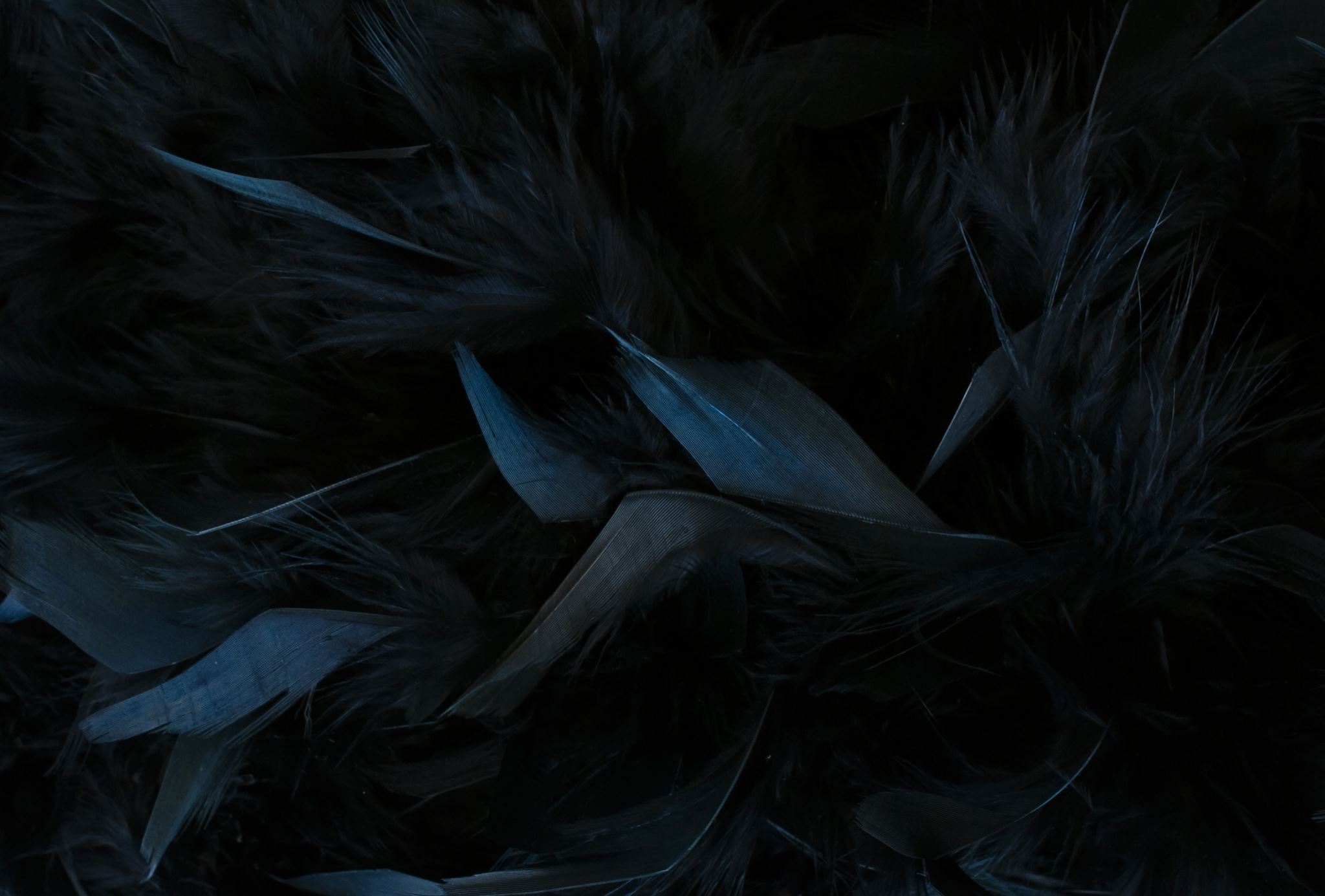 Scripture 11: Romans 8:26-27 (NIV) "In the same way, the Spirit helps us in our weakness. We do not know what we ought to pray for, but the Spirit himself intercedes for us through wordless groans. And he who searches our hearts knows the mind of the Spirit because the Spirit intercedes for God’s people in accordance with the will of God."
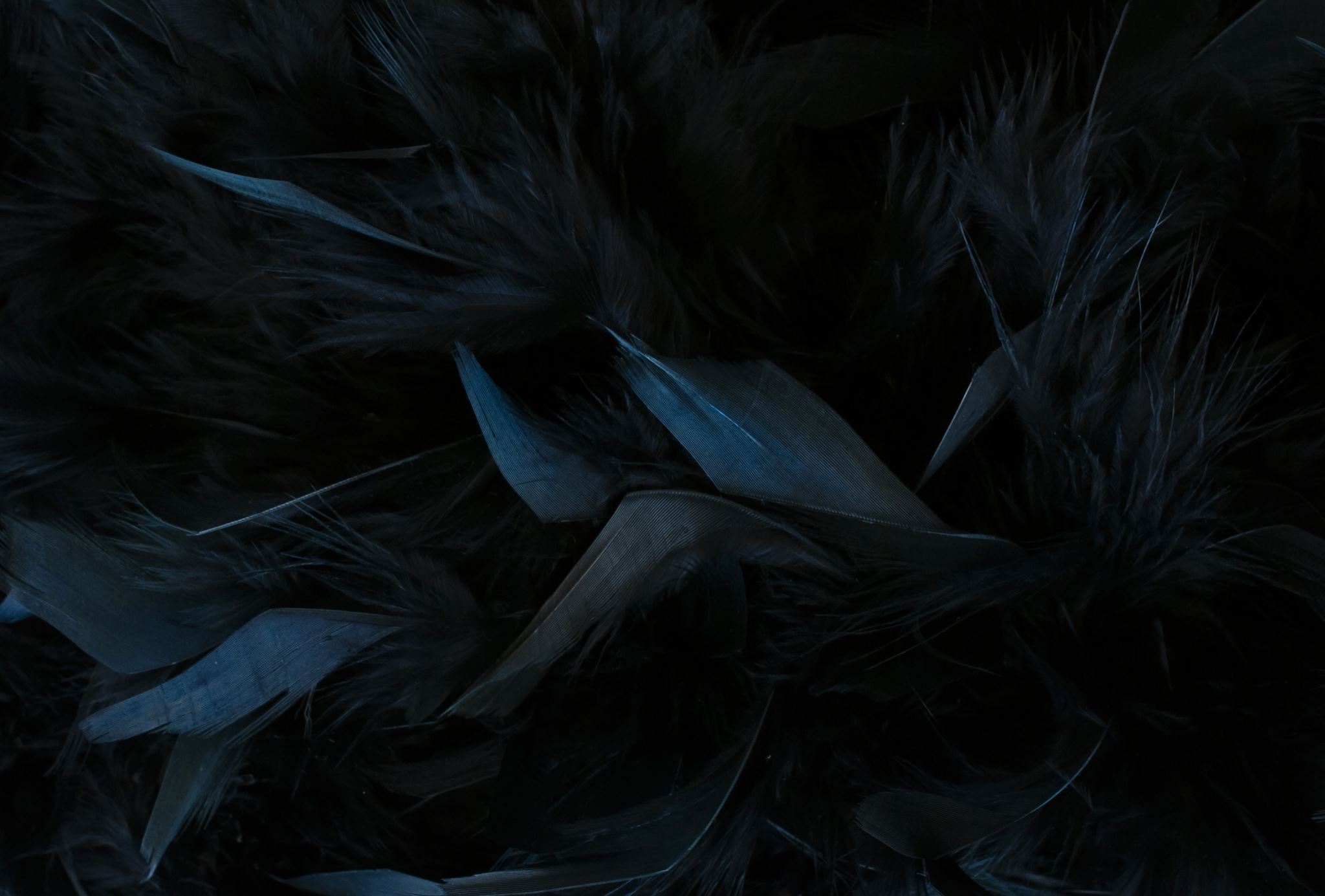 Conclusion: & Prayer
w
www.crosswindsinternational.org